Принципы:
Цели:
Задачи:
Добровольность и 
      доступность
Массовое
внедрение комплекса ГТО
Укрепление здоровья
Воспитание патриотизма
Подготовка всех 
возрастных групп
населения
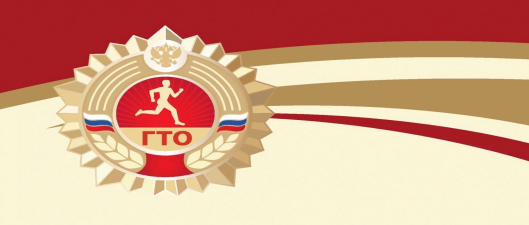 Увеличение 
Продолжительности
            жизни
Направленность:
Развитие личности
Нормативы развивают все группы мышц, 
увеличивают выносливость, координацию, 
помогают рассчитывать свои силы
Повышение уровня
Физической подготовки
Я за ЗОЖ!!!
Муравьева Юлия Александровна
                16 лет, 10 б класс.